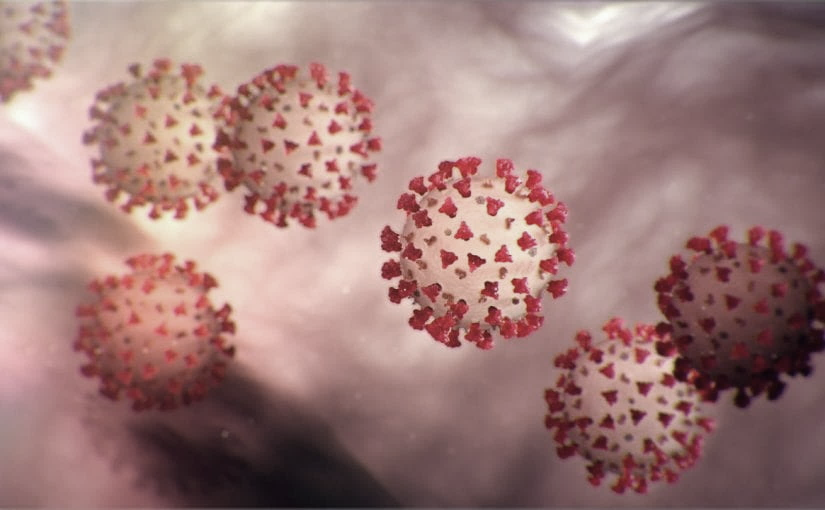 Covid-19 Webex Update 4-13-20
Maureen Tierney, MD, MSc. 
Healthcare Associated Infections Medical Director
Tom Safranek, MD, State Epidemiologist
We are one in this fight
Frontline Heroes
Public Health Heroes
First Responder Heroes
Alaskan Friends
Thank you for joining us!  

Slides and recording of today’s presentation will be available at 
https://www.nebraskahospitals.org/coronavirus-covid-19-information.html
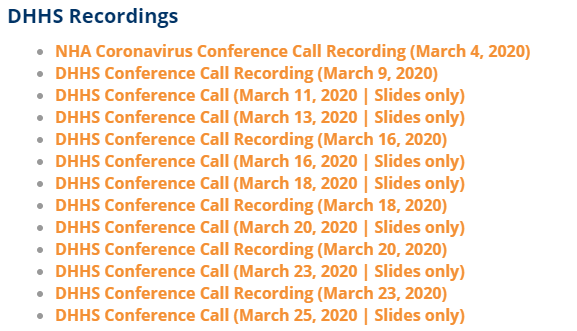 Scroll to the bottom of the page
Links to Nebraska webinars
Nebraska Acute Care Call every M,W, F at noon
	previous calls can be found Nebraska Hospital Association
	 https://www.nebraskahospitals.org/coronavirus-covid-19-information.html

Nebraska ICAP Long Term Care Webinars every Thursday at noon
	previous webinars and questions and answers found on ICAP website
	https://icap.nebraskamed.com/
NEW
Nebraska ICAP Combined Critical Access and Outpatient Webinars every Tuesday at non
	previous webinars and questions and answers found on ICAP website
	https://icap.nebraskamed.com/
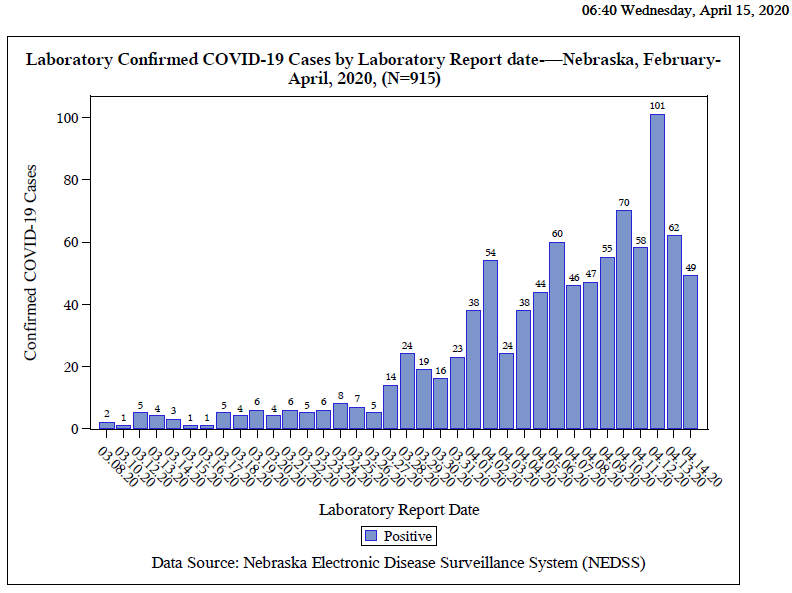 [Speaker Notes: Add the title of your presentation, your division, name, etc.]
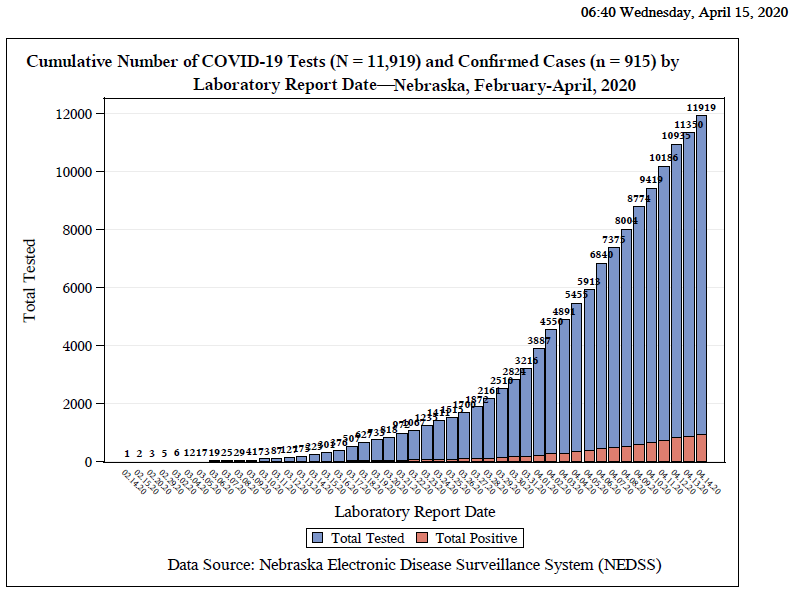 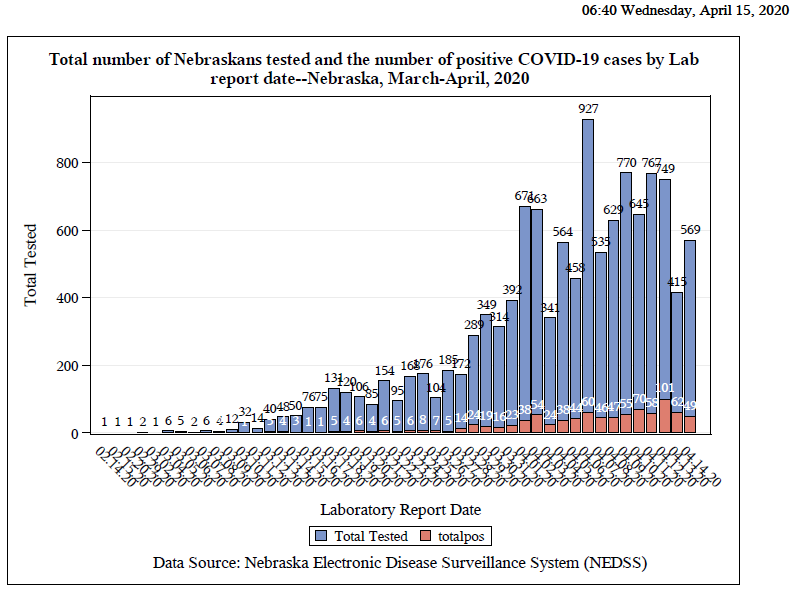 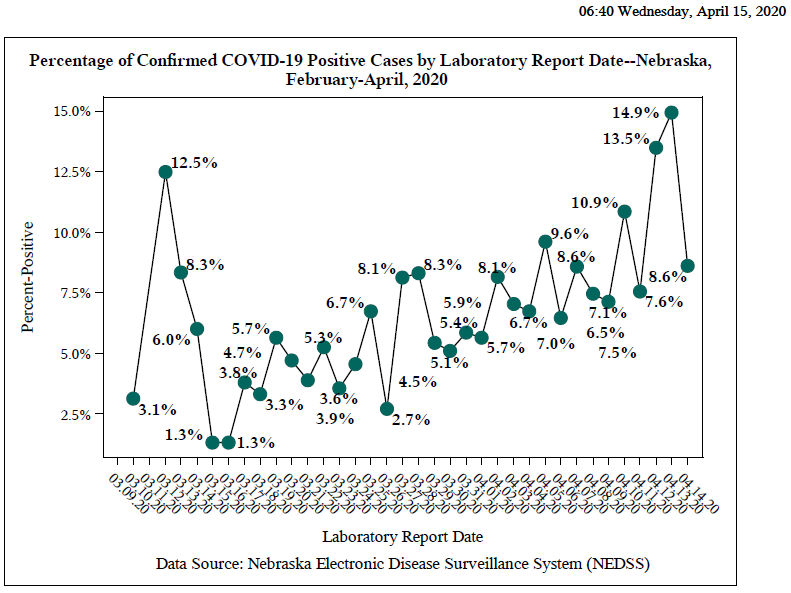 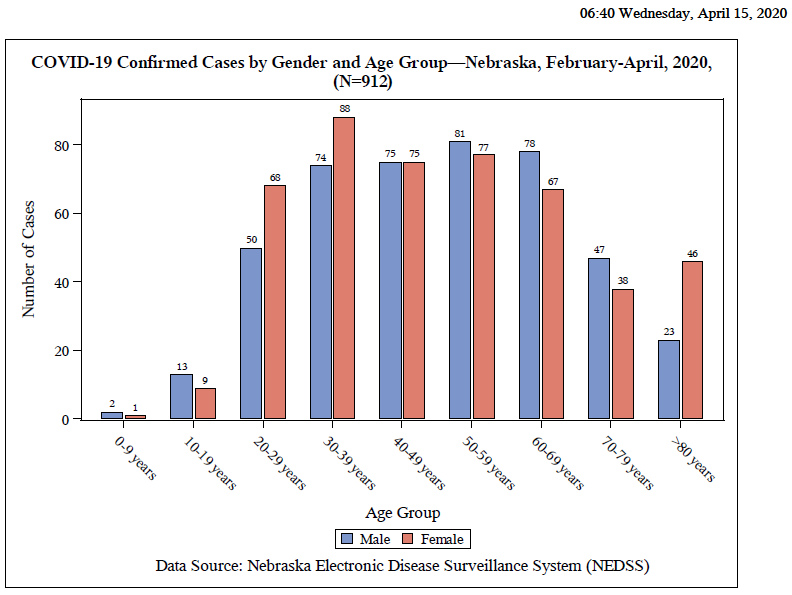 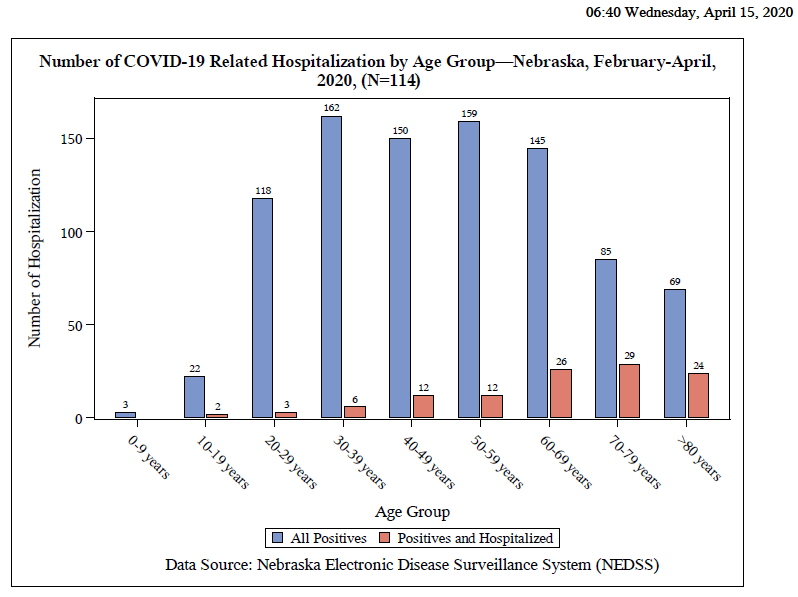 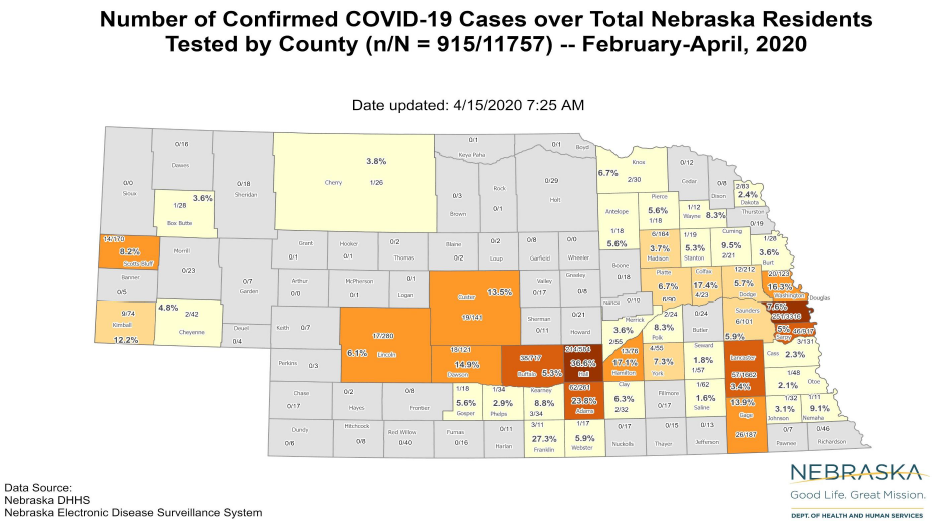 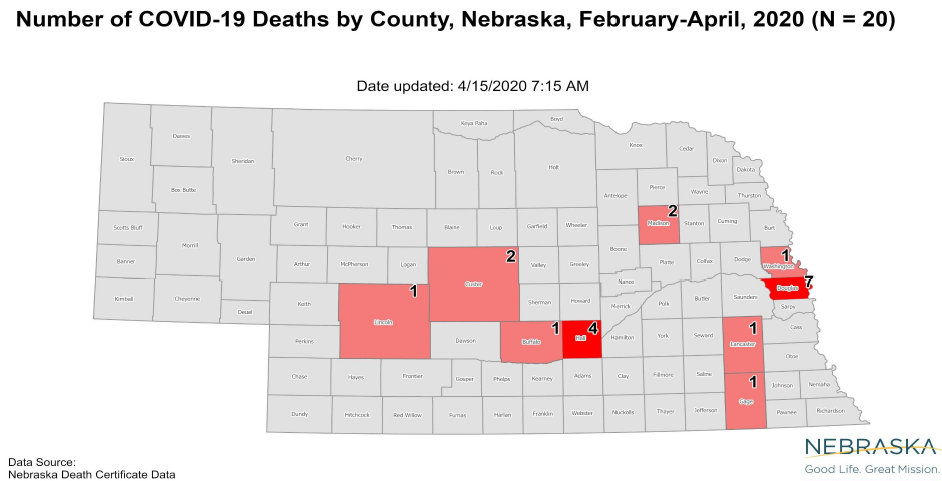 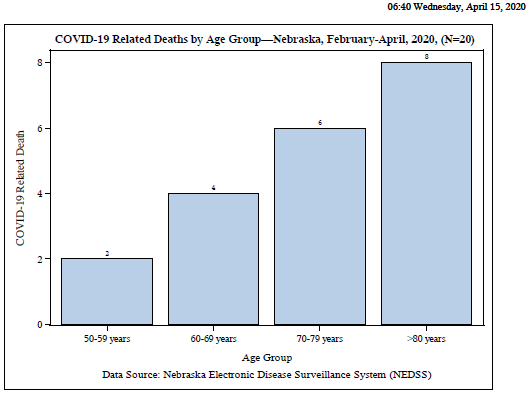 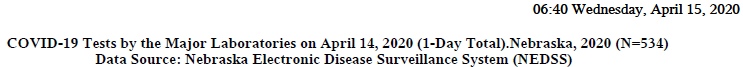 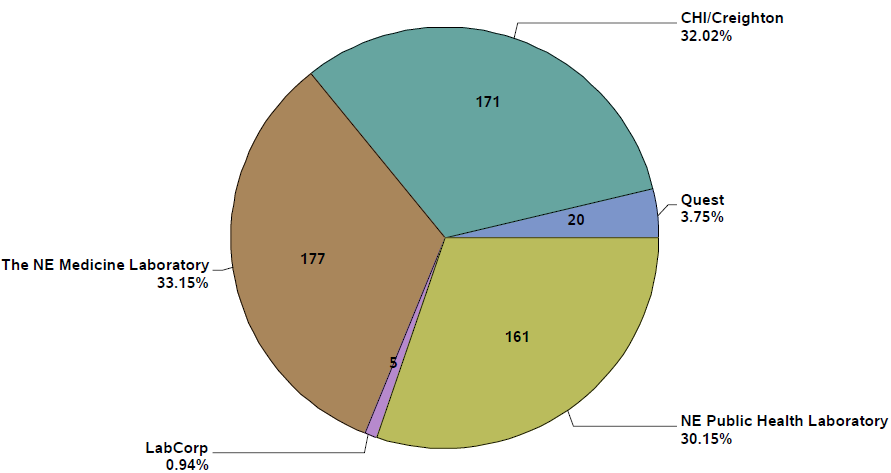 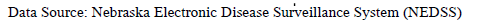 PPE Request Form
https://form.jotform.com/NebraskaDHHS/PPERequestForm
Race and Obesity as Risk Factors
Johns Hopkins University School of Medicine Associate Professor of Adult and Pediatric Infectious Diseases Allison Agwu, M.D., ScM “discusses disparities in the impacts of COVID-19 in the community she serves.” Of “the 6,116 COVID-19 cases in Maryland for which race data was available (around 20% of cases were missing data), as of April 10 African Americans represented 49% of cases and 51% of deaths while representing only 30% of Maryland residents. Whites represented 35% of cases and 40% of deaths while representing 56% of Maryland residents.”

CIDRAP (4/10) reported that a new letter published in Clinical Infectious Diseases “from researchers at New York University shows that obesity is a risk factor for COVID-19 hospitalization in patients under the age of 60.” For the study, “researchers looked at 3,615 patients admitted to their hospital from Mar 4 to Apr 4.” They found “patients aged less than 60 years with a BMI from 30 to 34 were 2.0 times...and 1.8 times...more likely to be admitted to acute and critical care, respectively...compared with individuals with a BMI under 30.” Meanwhile, “for patients in the same age-group with a BMI over 35, the risk was 2.2 and 3.6 times higher, respectively”
Universal Screening for SARS-CoV-2 in Women Adm for Delivery NYC NEJM
Between March 22 and April 4, 2020, a total of 215 pregnant women delivered infants at the New York–Presbyterian Allen Hospital and Columbia University Irving Medical Center . 
All the women were screened on admission for symptoms of Covid-19. 
Four women (1.9%) had fever or other symptoms of Covid-19 on admission, and all 4 women tested positive for SARS-CoV-2 (Figure 1). 
Of the 211 women without symptoms, all were afebrile on admission. 
Nasopharyngeal swabs were obtained from 210 of the 211 women (99.5%) who did not have symptoms of Covid-19; of these women, 29 (13.7%) were positive for SARS-CoV-2. 
Thus, 29 of the 33 patients who were positive for SARS-CoV-2 at admission (87.9%) had no symptoms of Covid-19 at presentation.
https://www.idsociety.org/COVID19guidelines
Recommendation 1. Among patients who have been admitted to the hospital with COVID-19, the IDSA guideline panel recommends hydroxychloroquine/chloroquine in the context of a clinical trial. (Knowledge gap)
Recommendation 2. Among patients who have been admitted to the hospital with COVID-19, the IDSA guideline panel recommends hydroxychloroquine/chloroquine plus azithromycin only in the context of a clinical trial. (Knowledge gap)
Recommendation 3. Among patients who have been admitted to the hospital with COVID-19, the IDSA guideline panel recommends the combination of lopinavir/ritonavir only in the context of a clinical trial. (Knowledge gap)
Recommendation 4. Among patients who have been admitted to the hospital with COVID-19 pneumonia, the IDSA guideline panel suggests against the use of corticosteroids. (Conditional recommendation, very low certainty of evidence)
Recommendation 5. Among patients who have been admitted to the hospital with ARDS due to COVID-19, the IDSA guideline panel recommends the use of corticosteroids in the context of a clinical trial. (Knowledge gap)
Recommendation 6. Among patients who have been admitted to the hospital with COVID-19, the IDSA guideline panel recommends tocilizumab only in the context of a clinical trial. (Knowledge gap)
Recommendation 7. Among patients who have been admitted to the hospital with COVID-19, the IDSA guideline panel recommends COVID-19 convalescent plasma in the context of a clinical trial. (Knowledge gap)
Other New Info
Ventilation Settings
Prone Positioning
tPA and similar products
Updates to CDC Infection Prevention for HCP
CDC recently updated its infection prevention and control interim guidance for PUIs in healthcare settings. SHEA members should note the following key points in the updated guidance:   
Cloth face coverings should not be considered PPE and should NOT be worn instead of a respirator or facemask if more than source control is required.
Healthcare personnel should consider continuing to wear their respirator or facemask (extended use) while in the healthcare facility instead of intermittently switching back to their cloth face covering, which could cause self-contamination. Healthcare personnel should remove their respirator or facemask and put on their cloth face covering when leaving the facility at the end of their shift.
Visitors and patients should be wearing their own cloth face covering upon arrival to the facility per CDC recommendations to the general public. If they are not, they should be offered a facemask or cloth face covering, as supplies allow, and instructed to wear it while in the facility.
Cloth Masks for the Public
Nebraskans Protecting Other Nebraskans
In light of this new evidence, CDC recommends wearing cloth face coverings in public settings where other social distancing measures are difficult to maintain (e.g., grocery stores and pharmacies) especially in areas of significant community-based transmission.

It is critical to emphasize that maintaining 6-feet social distancing remains important to slowing the spread of the virus.  CDC is additionally advising the use of simple cloth face coverings to slow the spread of the virus and help people who may have the virus and do not know it from transmitting it to others. 

NM creating masks for non clinical staff made out of the surgical wrap material that has a high filtration capacity
3D Mask Printing FAQs from FDA
Will 3D-printed masks provide the same fluid barrier protection and air filtration as FDA-cleared surgical masks and N95 respirators?
A. 3D-printed masks may look like conventional PPE. However, they may not provide the same level of barrier protection, fluid resistance, filtration, and infection control. The CDC has recommendations for how to optimize the supply of face masks.
Q. What should health care providers do if using a 3D-printed mask?
A. Health care providers should:
Check the 3D-printed mask's seal for leaks.
Confirm that they can breathe through any makeshift filter materials.
Exercise caution in surgical environments where the need for liquid barrier protection and flammability is a concern.
Recognize that the mask may not provide air filtration enough to prevent transmission of infectious agents.
Safely dispose of infectious materials and disinfect any part they intend to reuse.
FDA Approves First 3D Printed Mask
FDA approved the first 3D-printed mask to meet its regulatory standards to protect clinical health care professionals against COVID-19. The announcement comes from a tweet issued by the Veterans Health Administration Innovation Ecosystem.
Created by the VHA team, the 3D-printed Stopgap face mask is a personal protective mask health care workers can use for liquid barrier protection to the novel coronavirus. 
The mask works by securely fitting around the mouth and nose, strapping to the ears. The mask is also easy to disinfect and includes a disposable filter piece for reuse. 
According to the issued instructions for use, the mask should not be used as a replacement to traditional respirator masks approved as personal protective equipment (PPE), such as N95 masks, and is not suitable against airborne protection in high-level, inhalation-exposure clinical areas.
HCW Masking
Dr. Gary Anthone is recommending that all Healthcare Professionals with Patient Contact 
wear a facemask. 
Sample Policy
A surgical  face mask may be issued at the start of each shift,
Your mask will be used throughout the shift. 
In the event that the mask becomes visibly soiled, saturated or damaged, a new mask must be obtained. Stock will be securely stored in each clinical setting. 
Should you need a replacement mask, you must request one from supervisory personnel 
Nonclinical staff do not need to wear a surgical grade facemask but should consider wearing cloth masks as per the CDC guidelines for the general public.
Off Site Quarantine and Convalescence
1. for HCPs and First Responders who wish to Q away from family in hotels-
	call 833 220 0018

2. Information forthcoming on
	Quarantine post exposures
	Convalescence
What to Do When Large Numbers of Staff Exposed (Mostly LTC Issue, but also SCAH)
Evaluation including LHD, DHHS Epi, NE CMS, ICAP, to help determine level of exposure, staffing needs, support needed for staff and infection prevention.
When feasible keep HCPs who have been exposed at home for 14 days if staffing permits. 
If cannot do #2, assess level of exposure, if can triage medium risk HCPs back to work but keep out high risk exposures in Q do so;
If #3 not possible, according to CDC and CMS “facilities could consider allowing asymptomatic HCP who have had an exposure to a COVID-19 patient to continue to work after options to improve staffing have been exhausted and in consultation with their occupational health program (or LHD, CMD, DHHS and/or ICAP) 
These HCP should still report temperature and absence of symptoms each day prior to starting work.  Facilities should have exposed HCP wear a facemask while at work for the 14 days after the exposure.
If HCP develop even mild symptoms consistent with COVID-19, they must cease patient care activities, don a facemask (if not already wearing), and notify their supervisor or occupational health services prior to leaving work.
Thanks to NM procedure sharing
https://www.nebraskamed.com/sites/default/files/documents/covid-19/surgical-mask-policy-and-faq-nebraska-med.pdf

For pictures on how to lay out mask on a paper towel go to above website
UV Disinfection of PPE
“A team led by John Lowe, PhD, UNMC assistant vice chancellor for inter-professional health security training and education has developed a safe and effective method to decontaminate N95 respirators so they can be used multiple times, instead of just once. It involves using ultraviolet light towers to irradiate high numbers of N95 respirators.
The decontamination of these items works like this: groups of N95s are safely bagged and transported to a room inside Nebraska Medical Center, which is equipped with two ultraviolet light towers. The N95 respirators are hung on wires stretching the length of the room and then decontaminated when the lights are powered on. They are then removed and returned to the original owners for reuse.”
This is public facing now on the NETEC site.
https://repository.netecweb.org/files/original/fe9a813e5643ab774a62b4b1778117e0.pdf
UV sights around the state 4-5 places outside the metro-will have more info Wed
Six Sites Statewide for UV Disinfection
Omaha
Lincoln
O’Neill
Scottsbluff
Imperial
Kearney
LTC Accepting Patients
When should a nursing home accept a resident who was diagnosed with COVID-19 from a hospital?
A nursing home can accept a resident diagnosed with COVID-19 and still under Transmission-Based Precautions for COVID-19 as long as the facility can follow CDC guidance for Transmission-Based Precautions. If a nursing home cannot, it must wait until these precautions are discontinued. CDC has released Interim Guidance for Discontinuing Transmission-Based Precautions or In-Home Isolation for Persons with Laboratory-confirmed COVID-19. Information on the duration of infectivity is limited, and the interim guidance has been developed with available information from similar coronaviruses. CDC states that decisions to discontinue Transmission-based Precautions in hospitals will be made on a case-by-case basis in consultation with clinicians, infection prevention and control specialists, and public health officials. Discontinuation will be based on multiple factors (see current CDC guidance for further details).
LTC accepting patients continued
Note: Nursing homes should admit any individuals that they would normally admit to their facility, including individuals from hospitals where a case of COVID-19 was/is present. Also, if possible, dedicate a unit/wing exclusively for any residents coming or returning from the hospital. This can serve as a step-down unit where they remain for 14 days with no symptoms (instead of integrating as usual on short-term rehab floor, or returning to long-stay original room).
If a test is pending state guidance recommends waiting for result before transferring.
Long Term Care Accepting Patients from the Hospital
Patients coming from the hospital without any COVID-19 symptoms or specific COVID-19 exposure
No need to have a test sent in order to transfer
Accept patient into transition zone if possible
Patient in hospital COVID test pending-
Await result before transfer
Patient in hospital COVID-19 ruled out via testing 
Accept patient into transition zone if possible
Covid-19 positive patient
Next slide
Managing  COVID 19 in LTC
Patient from LTC in ACH ready to go back to LTC
	1. Stay in Acute Care (stays lengthened)-until bed utilization goes up
	2. Go to a separate convalescent site 
	3. Accept back in your facility if transmission based precautions can be implemented
Patients in LTC-
	1. If possible keep in facility if can implement transmission based precautions, if possible in 	cohorted area
	2. Decision made on a case by case basis based on # of cases, capacity of staffing, risk to 		to other residents and bed availability
	3. Cohort patients withing the LTCF -creating COVID unit or section-LTC Webinar tomorrow
ICAP provides guidance for each LTC that has a case of COVID-19 now.
Some onsite evaluations being done-5 teams of 2 to be deployed
When home quarantine and isolation are over
• Discontinuation from self-isolation for a symptomatic case (confirmed or probable):
 CDC guidance (https://www.cdc.gov/coronavirus/2019-ncov/hcp/disposition-in-homepatients.html) states that an individual can stop self-isolation if it has been at least 7 days since symptoms first appeared AND No fever for at least 72 hours (fever-free for 3 full days off fever-reducing medicine) AND All other symptoms have improved (e.g., cough has improved).
 • Discontinuation from self-isolation for an asymptomatic laboratory-confirmed case.
Isolation should continue until at least 7 days have passed since the date of the positive test, and for 3 days following discontinuation of isolation a cloth or surgical mask should be worn while near other people (https://www.cdc.gov/coronavirus/2019-ncov/hcp/ disposition-in-home-patients.html) 
	Emphasize the need for social distancing for 14 days or longer if possible 
•
When Home Q and Isolation are Over (continued)
Discontinuation of self-monitoring and self-quarantine: Self-quarantine and self monitoring may stop if after 14 days from most recent exposure, there has been NO development of respiratory illness symptoms. Symptoms may include: cough, shortness of breath, fever, sore throat, and fatigue, myalgias, diarrhea. 
Discontinuation of quarantine for household members of a person with COVID-19 who is under self-isolation: Individuals who are at home with someone that has (or is suspected of having) COVID-19 should continue self-quarantine for 7 days after patient has been released from isolation AND then continue 7 more days with self-monitoring (total of 14 days).
These guidelines may not always pertain decisions regarding admission/discharge and transfer to/from healthcare facilities.
HCP Return to work
Wear a facemask until all symptoms are resolved or 14 days after symptom onset whichever is longer
Be restricted from contact with severely immunocompromised patients
Adhere to HH and respiratory etiquette as recommended for control of COVID-19 in the interim guidance
Self monitor for worsening or recurrence of symptoms and notify employee health/occupational health/supervisor if occurs
How to determine PPE needs
PPE Burn Rate Calculator
Personal Protective Equipment Burn Rate Calculator excel icon[XLS – 39 KB]
This spreadsheet can help healthcare facilities plan and optimize the use of personal protective equipment (PPE) for response to coronavirus disease 2019 (COVID-19). Get the Instructions

PPE Requests need to go to LHD, shipments go out to LHD and then from LHD to facilities as soon as possible. Often don’t know when shipments are arriving.
Extended Use Update from CDC Guidance
A key consideration for safe extended use is that the respirator must maintain its fit and function. Workers in other industries routinely use N95 respirators for several hours….can function within their design specifications for 8 hours of continuous or intermittent use…... Thus, the maximum length of continuous use in non-dusty healthcare workplaces is typically dictated by hygienic concerns (e.g., the respirator was discarded because it became contaminated) or practical considerations (e.g., need to use the restroom, meal breaks, etc.), rather than a pre-determined number of hours.
If extended use of N95 respirators is permitted, respiratory protection program administrators should ensure adherence to administrative and engineering controls to limit potential N95 respirator surface contamination (e.g., use of barriers to prevent droplet spray contamination) and consider additional training and reminders (e.g., posters) for staff to reinforce the need to minimize unnecessary contact with the respirator surface, strict adherence to hand hygiene practices, and proper Personal Protective Equipment (PPE) donning and doffing technique. Healthcare facilities should develop clearly written procedures to advise staff to take the following steps to reduce contact transmission after donning:
Extended Use (continued)
Discard N95 respirators following use during aerosol generating procedures.
Discard N95 respirators contaminated with blood, respiratory or nasal secretions, or other bodily fluids from patients.
Discard N95 respirators following close contact with, or exit from, the care area of any patient co-infected with an infectious disease requiring contact precautions.
Consider use of a cleanable face shield (preferred3) over an N95 respirator and/or other steps (e.g., masking patients, use of engineering controls) to reduce surface contamination.
Perform hand hygiene with soap and water or an alcohol-based hand sanitizer before and after touching or adjusting the respirator (if necessary for comfort or to maintain fit).
Extended use alone is unlikely to degrade respiratory protection.
Respirator Reuse Recommendations
There is no way of determining the maximum possible number of safe reuses for an N95 respirator as a generic number to be applied in all cases. Safe N95 reuse is affected by a number of variables that impact respirator function and contamination over time.(18, 19) However, manufacturers of N95 respirators may have specific guidance regarding reuse of their product.The recommendations below are designed to provide practical advice so that N95 respirators are discarded before they become a significant risk for contact transmission or their functionality is reduced. If no manufacturer guidance is available, preliminary data(19, 20) suggests limiting the number of reuses to no more than five uses per device 
If reuse of N95 respirators is permitted, respiratory protection program administrators should ensure adherence to administrative and engineering controls to limit potential N95 respirator surface contamination (e.g., use of barriers to prevent droplet spray contamination) and consider additional training and/or reminders (e.g., posters) for staff to reinforce the need to minimize unnecessary contact with the respirator surface, strict adherence to hand hygiene practices, and proper PPE donning and doffing technique, including physical inspection and performing a user seal check.(16) Healthcare facilities should develop clearly written procedures to advise staff to take the following steps to reduce contact transmission:
Strategies for Re-Use of masks
The pathogens on the filter materials of the FFR may be transferred to the wearer upon contact with the FFR during activities such as adjusting the FFR, improper doffing of the FFR, or when performing a user-seal check when redoffing a previously worn FFR. A study evaluating the persistence of SARS-CoV-2 (the virus that causes COVID-19) on plastic, stainless steel, and carboard surfaces showed that the virus is able to survive for up to 72-hours [1]. One strategy to mitigate the contact transfer of pathogens from the FFR to the wearer during reuse is to issue five respirators to each healthcare worker who may care for patients with suspected or confirmed COVID-19. 
The healthcare worker will wear one respirator each day and store it in a breathable paper bag at the end of each shift. The order of FFR use should be repeated with a minimum of five days between each FFR use. This will result in each worker requiring a minimum of five FFRs, providing that they put on, take off, care for them and store them properly each day. Healthcare workers should still treat the FFRs as though they are still contaminated and follow the precautions outlined in our reuse recommendations. If supplies are even more constrained and five respirators are not available for each worker who needs them, FFR decontamination may be necessary.
Re-Use of N-95s
Discard N95 respirators following use during aerosol generating procedures.
Discard N95 respirators contaminated with blood, resp or nasal secretions, or other bodily fluids 
Discard N95 respirators after close contact with pt co-infected with an ID requiring contact prec.
Consider use of a cleanable face shield (preferred3) over an N95 respirator and/or other steps (e.g., masking patients, engineering controls), when feasible to reduce surface contamination 
Hang used respirators in a designated storage area or keep them in a clean, breathable container such as a paper bag between uses. To minimize potential cross-contamination, store respirators so that they do not touch each other and the person using the respirator is clearly identified. Storage containers should be disposed of or cleaned regularly.
Clean hands with soap and water or an alcohol-based hand sanitizer before and after touching or adjusting the respirator (if necessary for comfort or to maintain fit).
Avoid touching the inside of the respirator. If inadvertent contact is made with the inside of the respirator, discard the respirator and perform hand hygiene as described above.
Use a pair of clean (non-sterile) gloves when donning a used N95 respirator and performing a user seal check. Discard gloves after the N95 respirator is donned and any adjustments are made to ensure the respirator is sitting comfortably on your face with a good seal.
Re Use continued
Follow the manufacturer’s user instructions, including conducting a user seal check.
Follow the employer’s maximum number of donnings (or up to five if the manufacturer does not provide a recommendation) and recommended inspection procedures.
Discard any respirator that is obviously damaged or becomes hard to breathe through.
Pack or store respirators between uses so that they do not become damaged or deformed.
Secondary exposures can occur from respirator reuse if respirators are shared among users and at least one of the users is infectious (symptomatic or asymptomatic). Thus, N95 respirators must only be used by a single wearer. To prevent inadvertent sharing of respirators, healthcare facilities should develop clearly written procedures to inform users to:
Label containers used for storing respirators or label the respirator itself (e.g., on the straps(11)) between uses with the user’s name to reduce accidental usage of another person’s respirator.
Testing Performance
Over 90% SE/SPEC\(probably over 95 % in good lab hands-which NPHL, UNMC, and CHI labs are. 
Rapid 15 min test-60% to 70% sensitivity; difficulty with reagents acc. To local lab experts
?Saliva test from Rutgers??
Ceoheid testing
Serology- now FDA approved-not for use in clinical diagnosis-timing of IgM in the acute setting will be past most infectious period
IgG prior infection-able to go back to work???
How long does immunity last??

Can use saline if out of VTM, must be refrigerated , can be frozen
Infection Prevention and Control                      Office Hours
Monday – Friday 
7:30 AM – 9:30 AM Central Time
2:00 PM -4:00 PM Central Time
Call 402-552-2881
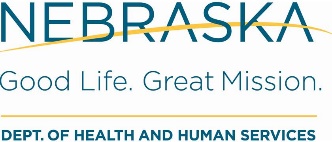 New Testing Capacity
CHI Health-Creighton Core Lab (Omaha):   
	ABBOTT M2000: 94/tests/run; up to three runs/day 
Regional Pathology Service (RPS) Laboratory, affiliated with Nebraska Medicine:  
	UDT TEST: 100 tests/ day  
	ROCHE COBAS 6800: 180 tests/day  TOTAL: 280 tests/day 
Nebraska Public Health Laboratory (NPHL) based at UNMC in Omaha:  
	CDC-public health test: up to 400 tests/day 
Commercial labs (LabCorp, Quest, Mayo Clinic, ARUP, etc.):   
	Currently reporting approximately 100 total tests /day; future capacity, unknown. These labs 	accept orders for COVID-19 tests without restrictions or prescreening.
User seal check for N95 respirators
https://www.youtube.com/watch?v=pGXiUyAoEd8.
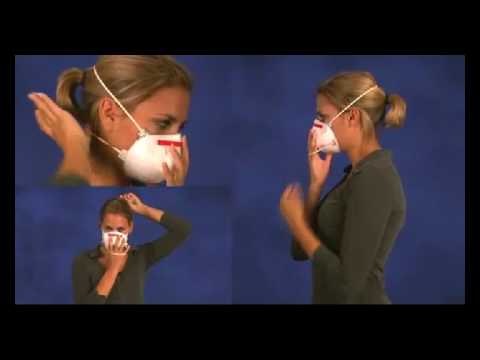 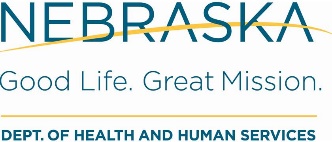 CDC Updates PPE Optimization Strategies
Alert facilities that updates have been made
Encourage review of guidance at https://www.cdc.gov/coronavirus/2019-ncov/hcp/ppe-strategy/index.html
Highlights:
Extended use and limited re-use of facemasks
“When no facemasks are available” guidance
No resources for Crisis/Alternative Strategies for N95s
Option for reprocessing eye protection
Strategies to Allocate Ventilators from Stockpiles to Facilities
Additional crisis strategies for gowns, including “when no gowns are available”
[Speaker Notes: We just want to alert people that the CDC has updated their PPE Optimization Strategies. Some highlights are included here. It is worth reading to see if this gives facilities any new ideas, but frankly catches CDC up to what has been under discussion in Nebraska for awhile- including strategies from NETEC and Nebraska Medicine.]
Registration link: https://unmc.zoom.us/webinar/register/WN_9jB8mb2CQmWeuD82yxbJ2g
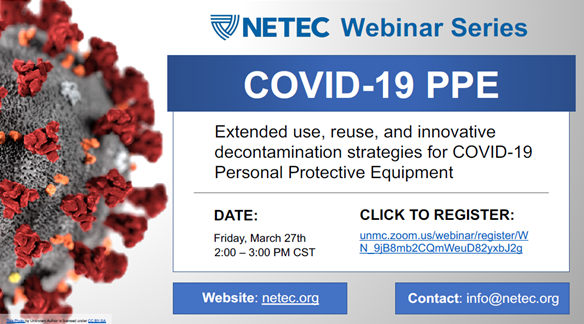 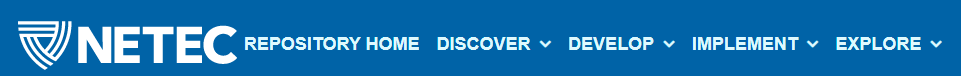 https://repository.netecweb.org/exhibits/show/ncov/ncov
[Speaker Notes: NETEC offers excellent training resources on COVID-19 PPE use, as well as conservation]
Resources (as of 8:00am 3/30/20)
Exposure Risk Assessment
https://www.cdc.gov/coronavirus/2019-ncov/hcp/guidance-risk-assesment-hcp.html
Guidance for pregnant and breastfeeding mothers
https://www.cdc.gov/coronavirus/2019-ncov/need-extra-precautions/pregnancy-breastfeeding.htmll
Guidance for PPE 
https://www.cdc.gov/coronavirus/2019-ncov/hcp/ppe-strategy/index.html
Regarding use of homemade masks
https://www.cdc.gov/coronavirus/2019-ncov/hcp/ppe-strategy/face-masks.html
Presentation prepared by:  Dr. Maureen Tierney and Dr. Tom Safranek; Kate Tyner and Margaret Drake
HAI/AR Epidemiologist
Ishrat.kamal-ahmed@Nebraska.gov
402-471-2937